BÀI 16: VIRUS VÀ VI KHUẨN
Kiểm tra
 bài cũ
Em hãy cho biết:
Khóa lưỡng phân là gì?
Nêu các bước cơ bản để thực hiện khóa lưỡng phân.
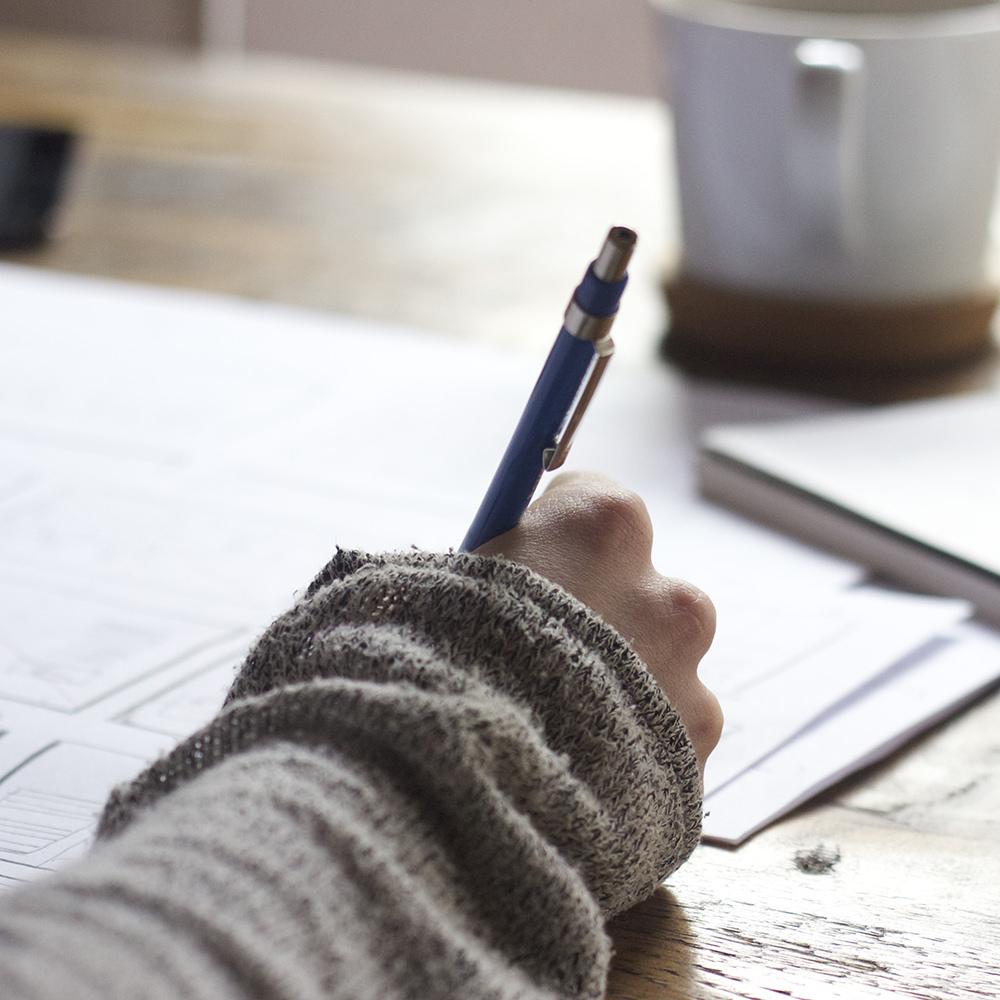 Theo em, vì sao chúng ta cần tiêm phòng?
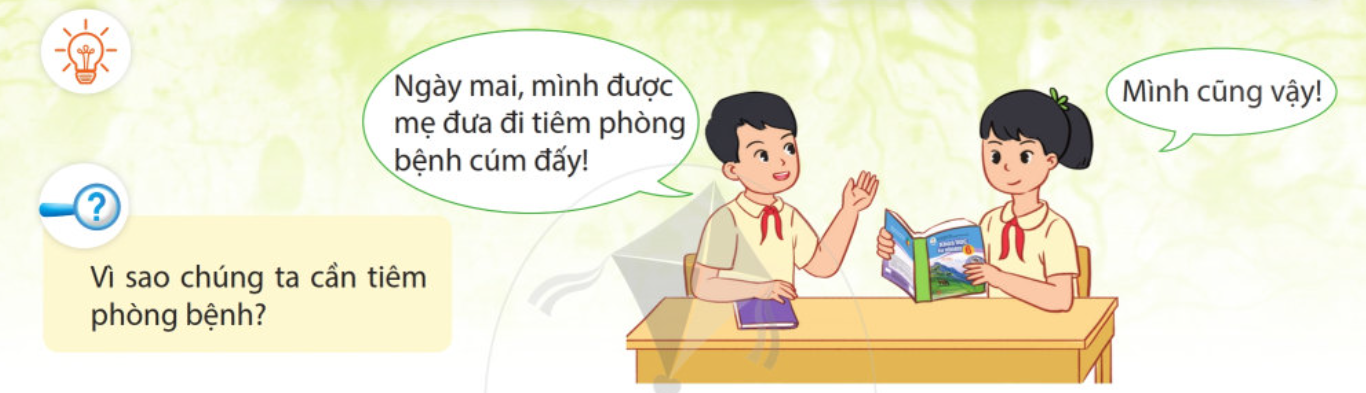 NỘI DUNG BÀI HỌC
Hình dạng, cấu tạo đơn giản của virus
Virus
Một số bệnh do virus gây ra ở người
Hình dạng, cấu tạo đơn giản của vi khuẩn
Vi khuẩn
Vai trò của vi khuẩn
Tác hại của vi khuẩn
Phòng bệnh
Phòng bệnh do virus và vi khuẩn gây nên
Sử dụng vắc-xin ngăn ngừa
Sử dụng thuốc kháng sinh
I. VIRUS
1. Hình dạng và cấu tạo đơn giản của virus
Kể tên một số loại virus mà các em biết.
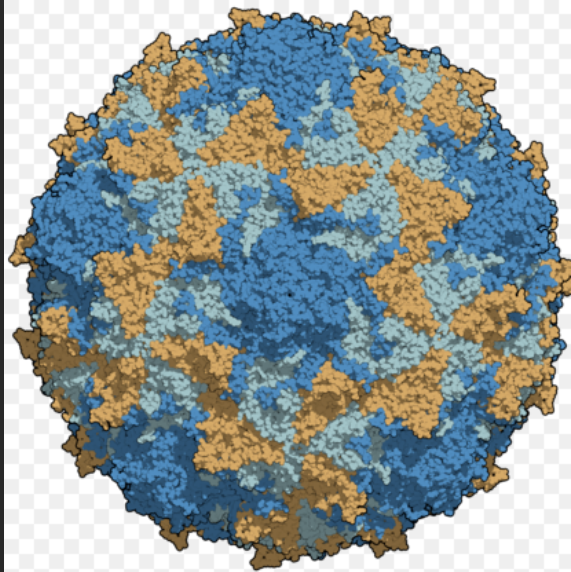 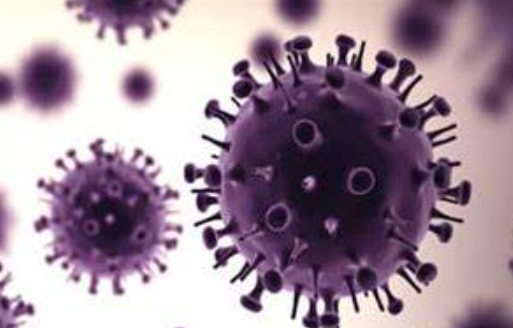 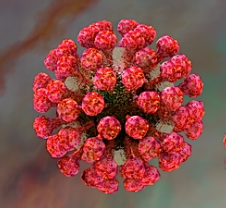 Virus dạng xoắn: 
virus cúm
Virus dạng hỗn hợp: 
virus đậu mùa
Virus dạng khối: 
virus bại liệt
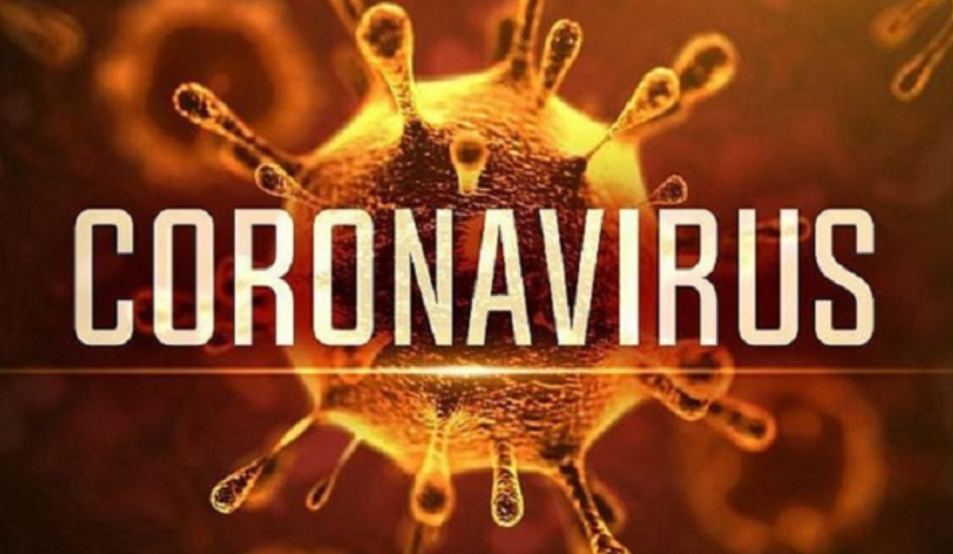 Virus, hình dạng của virus
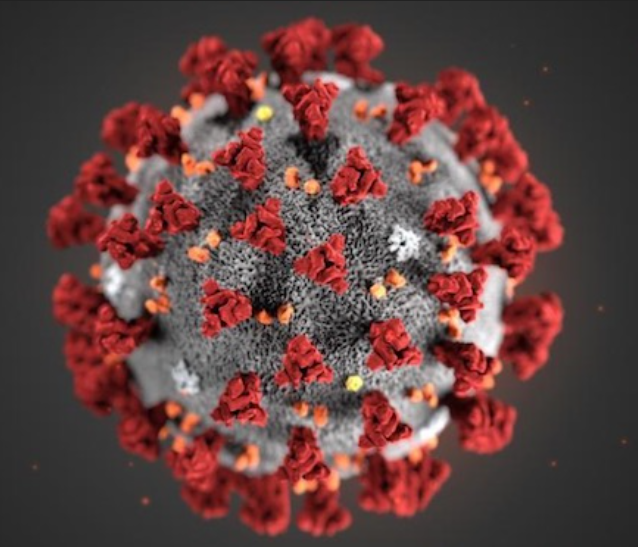 Virus là dạng sống có kích thước rất nhỏ, mắt thường không nhìn thấy được. Hàng triệu virus gộp lại mới bằng đầu của một chiếc ghim giấy. 
Virus có nhiều hình dạng khác nhau: hình que, đa diện, hình cầu, xoắn, hình khối,….
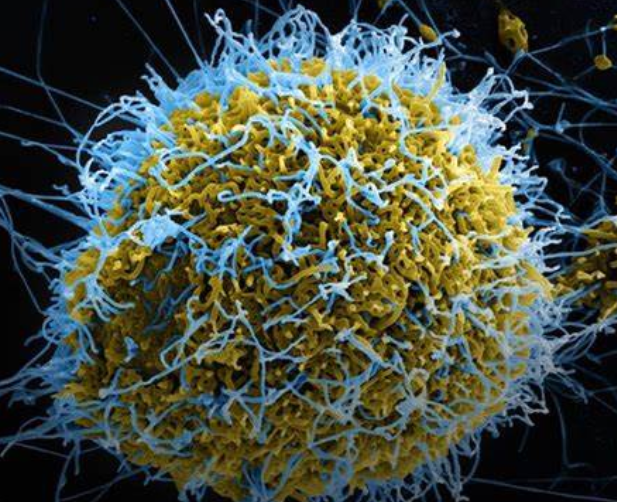 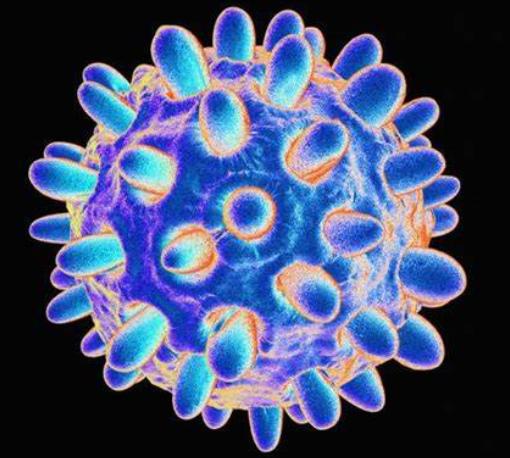 Thảo luận và trả lời câu hỏi
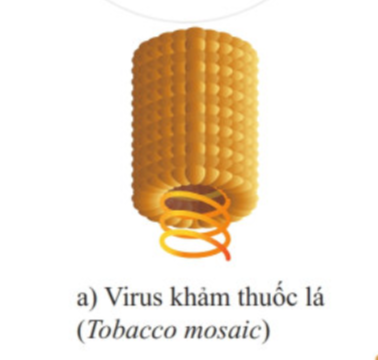 Quan sát Hình 16.1 và cho biết hình dạng của các virus theo bảng gợi ý sau:
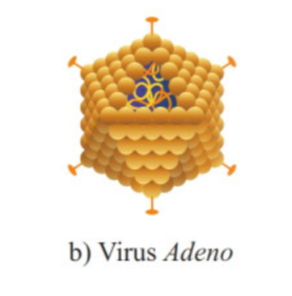 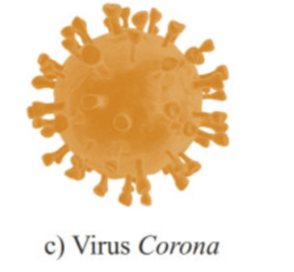 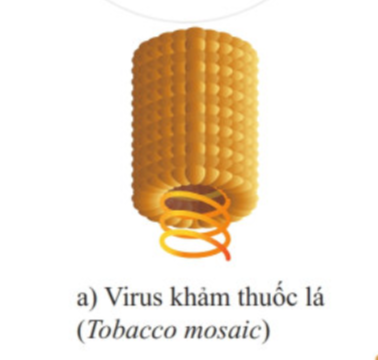 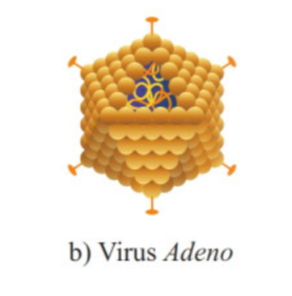 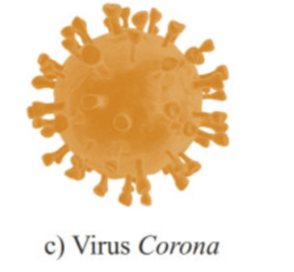 Cấu tạo của virus
Quan sát Hình 16.2, em hãy cho biết: 
Virus có được coi là một sinh vật hoàn chỉnh không?
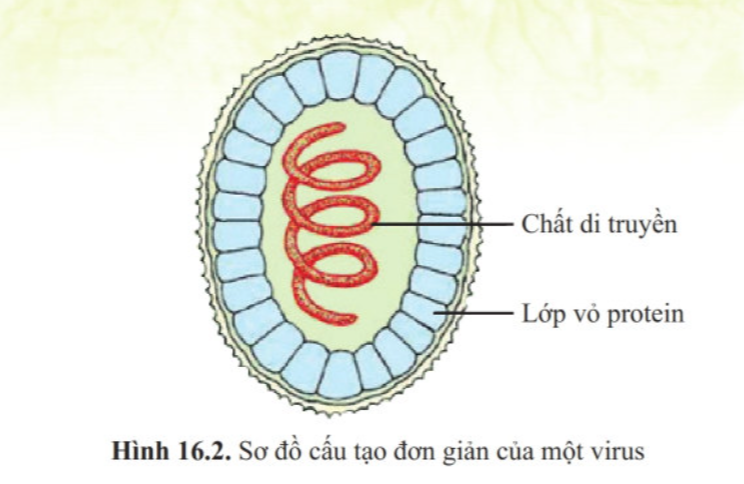 Virus chưa có cấu tạo tế bào: không có màng tế bào, tế bào chất và nhân. 
Virus chỉ có chất di truyền và lớp vỏ protein bao bọc bên ngoài.
Vì vây, virus chưa được coi là một sinh vật hoàn chỉnh.
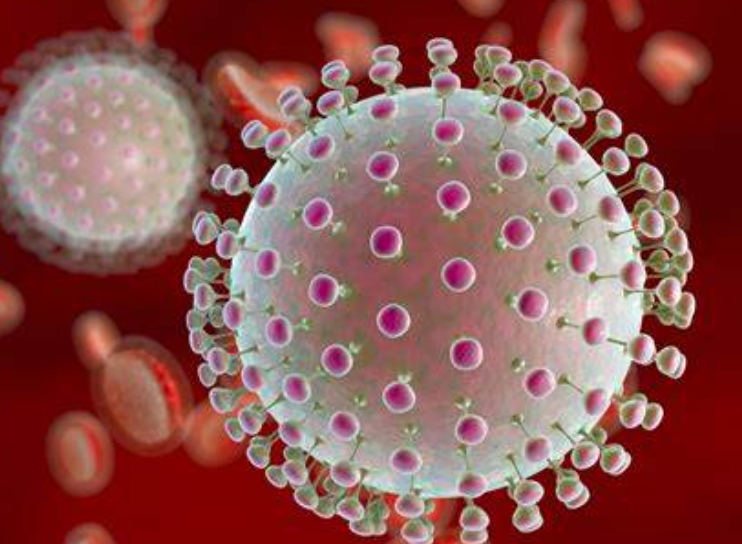 Thảo luận và 
trả lời câu hỏi
Tại sao virus phải sống kí sinh nội bào bắt buộc?
Virus phải sống kí sinh nội bào bắt buộc chưa có cấu tạo tế bào, không có các thành phần chính của một tế bào điển hình, nên khi ra khỏi tế bào chủ, virus tồn tại như một vật không sống.
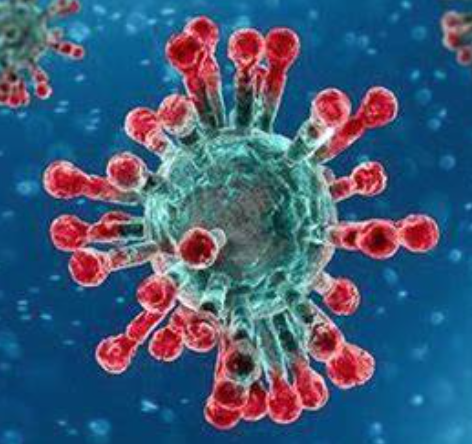 2. Một số bệnh do virus gây nên ở người
Virus được coi là tác nhân gây bệnh  cho thực vật, động vật, con người vì chúng có khả năng “sinh sản” và lan truyền rất nhanh từ tế bào này sang tế bào khác.
Hiện nay, có khoảng 1 000 bệnh do virus gây ra ở thực vật, gây tổn thất cho ngành nông nghiệp.
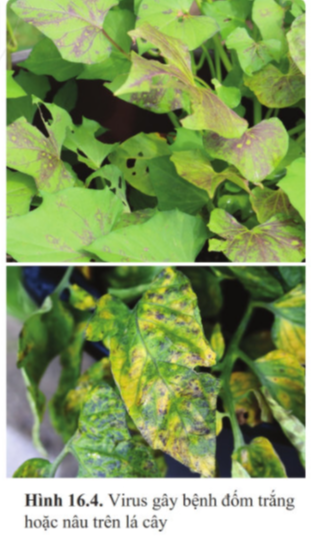 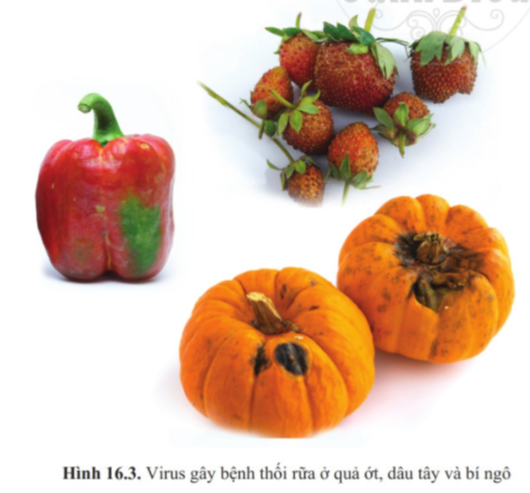 Thảo luận và trả lời câu hỏi
Em hãy kể tên và một số biểu hiện chính 
của bệnh do virus gây ra ở người.
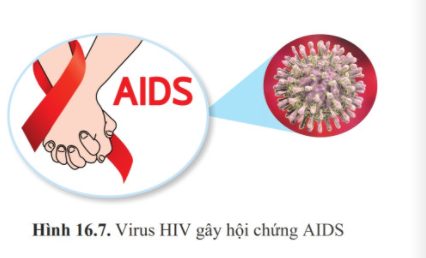 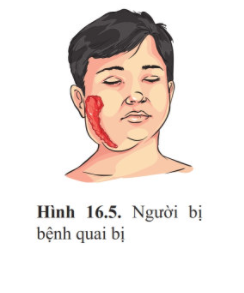 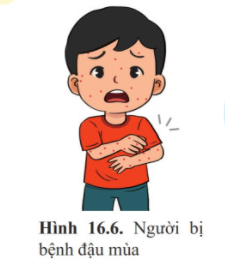 Buồn nôn, tiêu chảy
Sưng, đau tuyến nước bọt
Xuất hiện ban, sốt cao, đau bụng, nôn, đau đầu, khó chịu
II. VI KHUẨN1. Hình dạng, cấu tạo của vi khuẩn
Vi khuẩn, cấu tạo của vi khuẩn
Quan sát
 Hình 16.8
Em hãy cho biết:
Vi khuẩn là gì?
Các thành phần cấu tạo của một vi khuẩn.
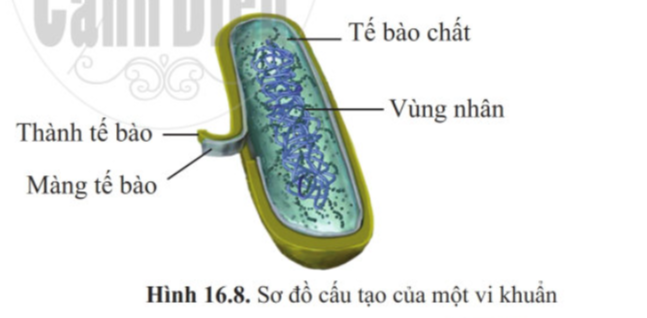 Vi khuẩn: là những sinh vật đơn bào rất nhỏ bé, có kích thước 0,5 - 10 micro met, chỉ có thể quan sát chúng bằng kính hiển vi.
Vi khuẩn có ở trong không khí, đất nước, cơ thể sinh vật. 
Cấu tạo của vi khuẩn: vùng nhân, tế bào chất, thành tế bào, màng tế bào
Quan sát 
Hình 16.9
Hình dạng của vi khuẩn
Em hãy cho biết: Các hình dạng khác nhau của vi khuẩn.
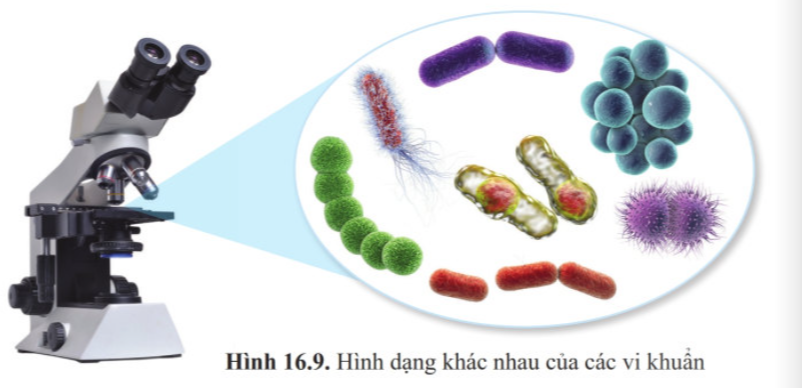 Hình cầu
Hình que
Hình xoắn
Hình ống 
Hình chuỗi hạt
Thảo luận và trả lời câu hỏi
So sánh sự khác nhau về cấu tạo của virus
và vi khuẩn theo gợi ý trong bảng 16.2
Bảng so sánh sự khác nhau 
về cấu tạo của virus và vi khuẩn
2. Vai trò của vi khuẩn
Động vật, con người tiêu hóa thức ăn
Chế biến các thực phẩm lên men
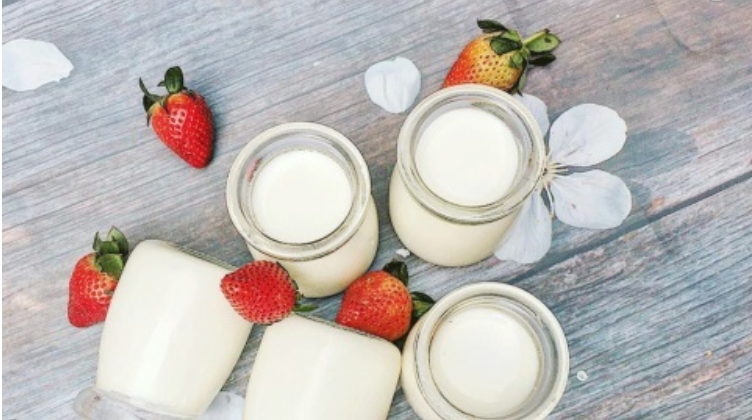 Phân giải xác động thực vật và tăng độ màu mỡ cho đất
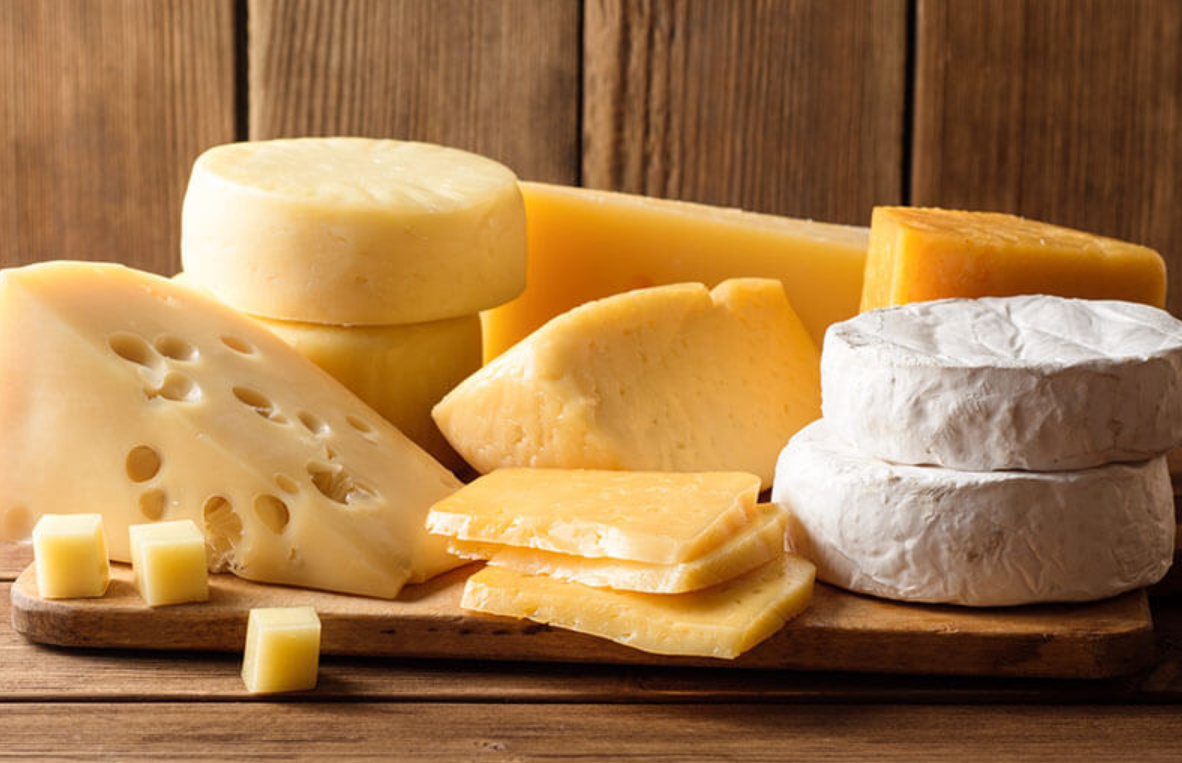 Phân bón 
nông nghiệp
Thảo luận và trả lời câu hỏi
Vì sao cần ủ sữa chua ở nhiệt độ 30 - 45 độ C trong 8 - 24 tiếng?
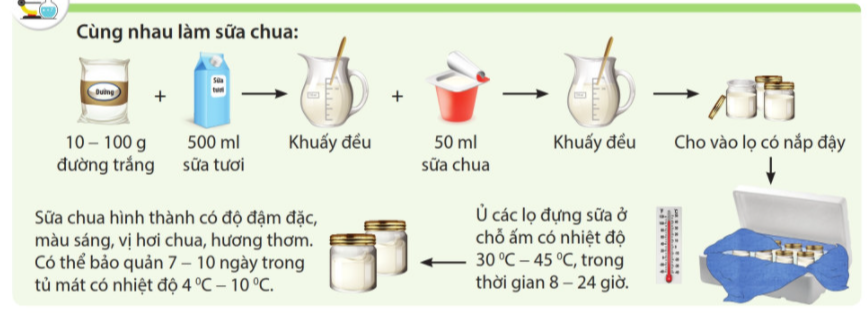 Nhiệt độ và thời gian hợp lí  thì vi khuẩn lên men sẽ hoạt động mạnh.
3. Tác hại của vi khuẩn
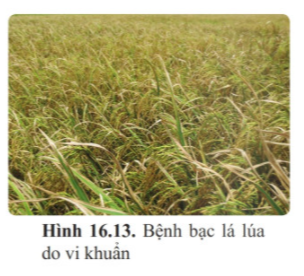 Vi khuẩn làm 
hỏng thức ăn
Vi khuẩn gây bệnh cho con người và sinh vật
Thức ăn ôi thiu
Uốn ván, sốt thương hàn, lao,…
Sinh vật: bạc lá, héo cây,….
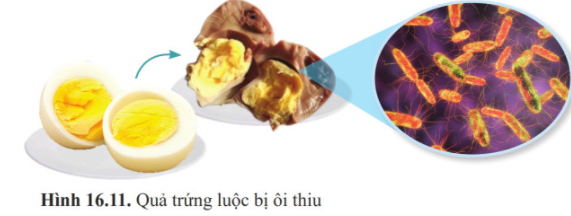 Thảo luận và
 trả lời câu hỏi
Em hãy cho biết:
Một số cách bảo quản thức ăn tránh bị hỏng do vi khuẩn ở gia đình em.
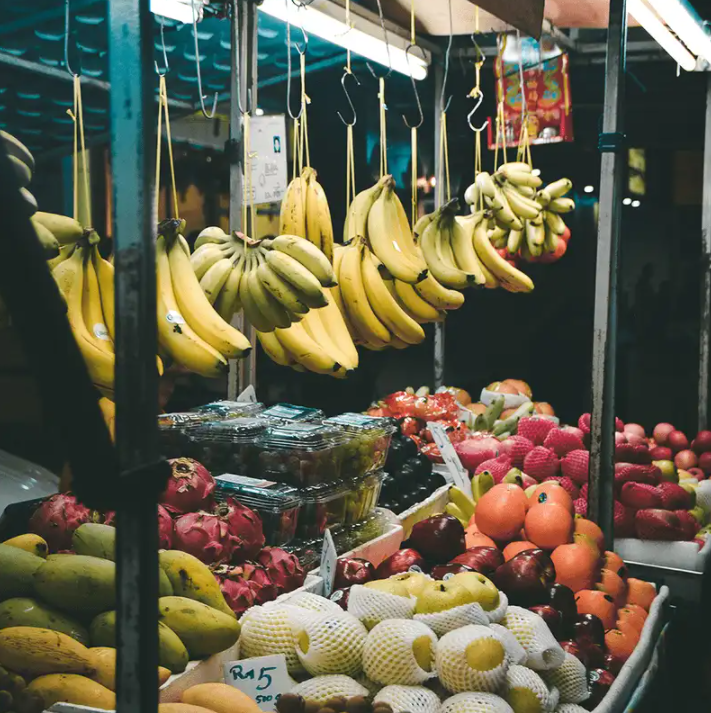 Sấy khô, đông lạnh, muối chua,…
Chế biến thức ăn trong ngày thực phẩm tươi sống.
Sơ chế sạch thịt cá sống, không để lẫn thức ăn sống – chín,…
Lấy ví dụ về những vi khuẩn có ích và 
vi khuẩn gây hại đối với sinh vật và con người.
Lactobacillus: vi khuẩn giúp tiêu diệt nhiều loại hại khuẩn trong đường ruột. 
Microflora: vi khuẩn, nấm da con người, giúp ngăn chặn tình trạng vết thương bị nhiễm trùng, chữa lành vết thương.
E-coli: gây bệnh bị tiêu chảy, nôn mửa,…
Salmonella gây bệnh thương hàn.
V.cholerae gây bệnh tả.
Shigella gây bệnh lỵ
Vi khuẩn có hại
Vi khuẩn có lợi
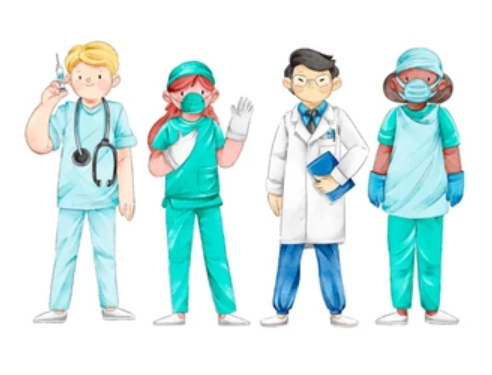 III. PHÒNG BỆNH DO VIRUS, VI KHUẨN GÂY NÊN
Hơn 70% các loại bệnh ở người do virus và vi khuẩn và là bệnh truyền nhiễm. 
Theo em, làm cách nào để phòng chống, ngăn ngừa bệnh do virus, vi khuẩn gây ra ở người?
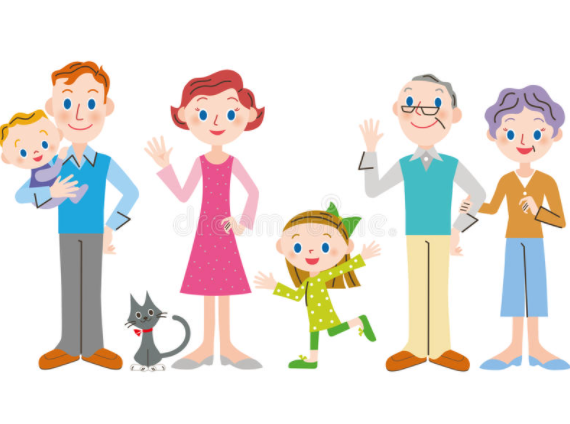 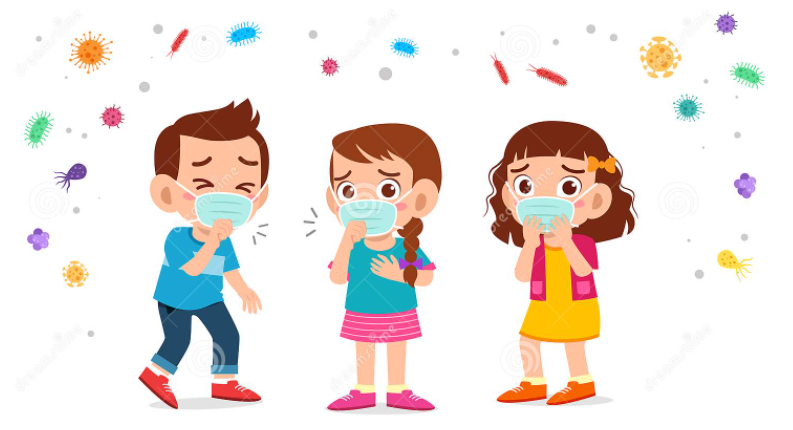 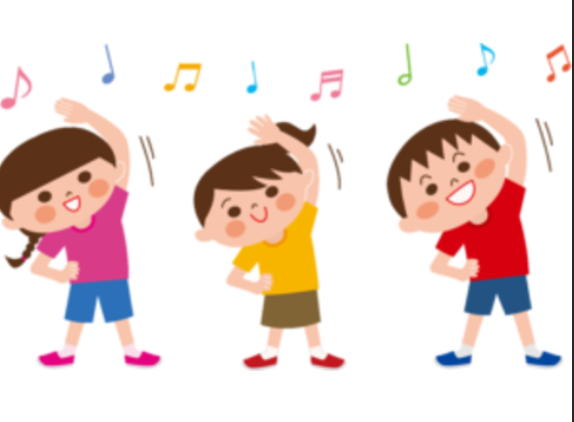 Đeo khẩu trang khi ra ngoài
Tập thể dục rèn luyện sức khỏe
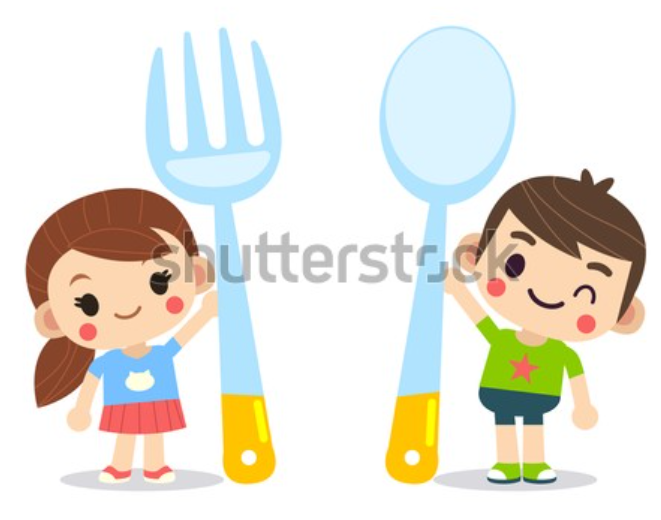 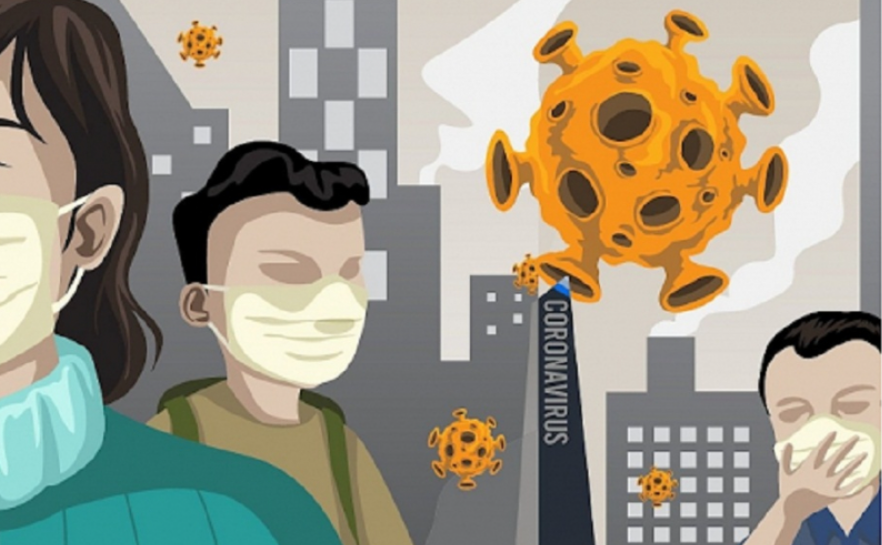 Không tiếp xúc với 
Người bị nhiễm virus
Ăn uống đủ chất dinh dưỡng
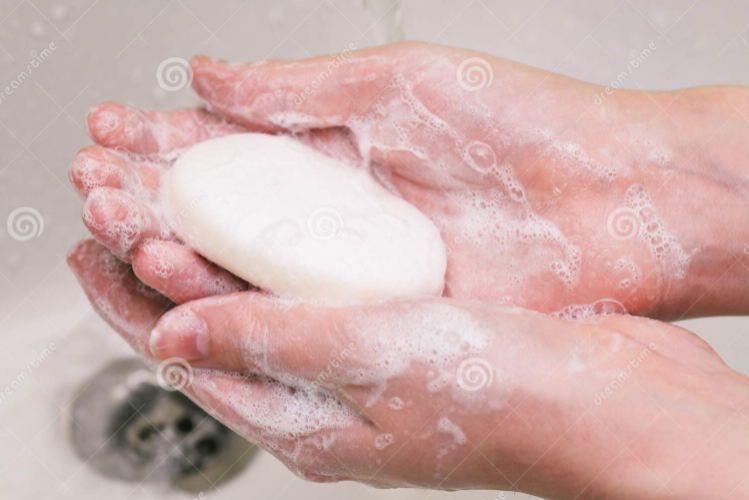 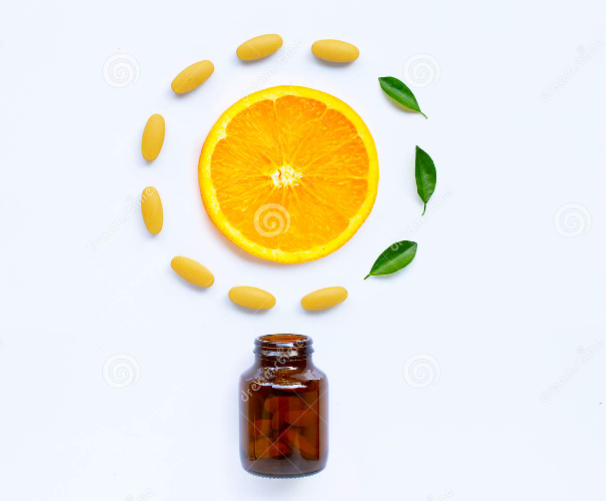 Rửa tay bằng xà phòng
Bổ sung thêm vitamin C cho cơ thể để nâng cao sức đề kháng
Mở rộng
Chủng virus Corona được xác định trong một cuộc điều tra ổ dịch bắt nguồn từ khu chợ lớn chuyên bán hải sản và động vật ở Vũ Hán, tỉnh Hồ Bắc, Trung Quốc. 
Virus Corona mới gây viêm phổi cấp. Người mắc bệnh viêm phổi do loại virus này gây ra có các biểu hiện như ho, sốt và khó thở. Trong các trường hợp nghiêm trọng, bệnh nhân còn suy yếu nội tạng. 
Em hãy nêu một số biện pháp phòng chống bệnh do virus Corona gây nên.
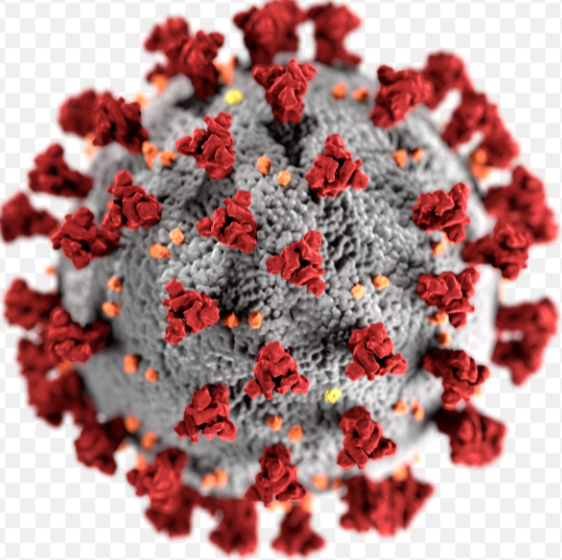 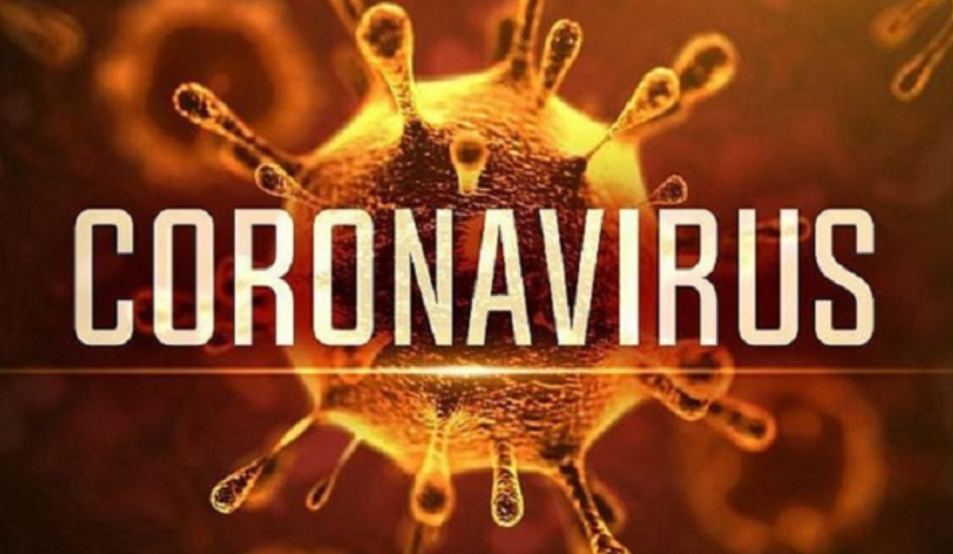 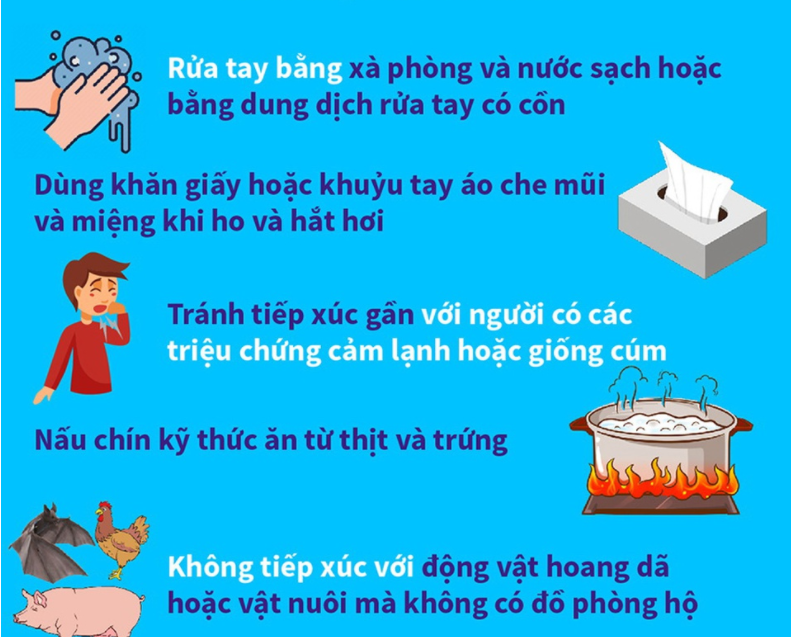 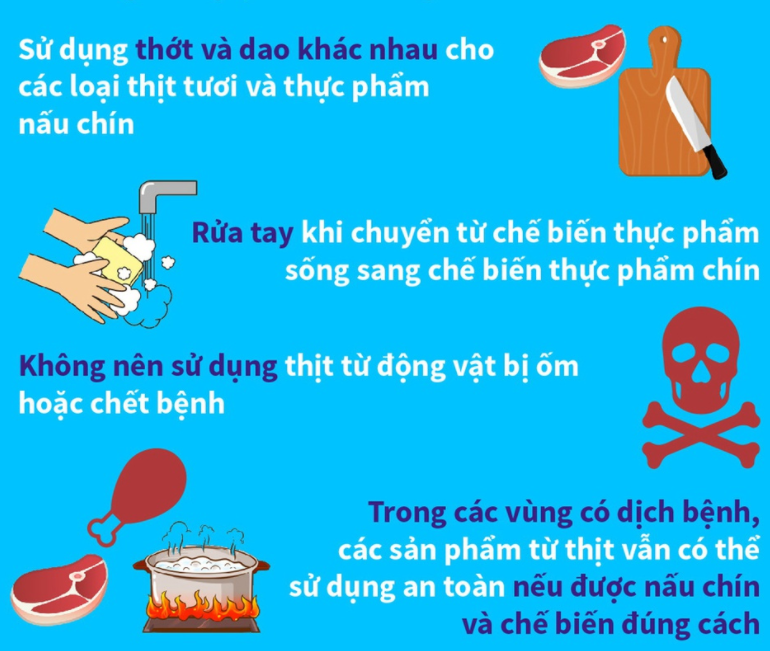 Thảo luận và trả lời câu hỏi
Em hãy nêu một số biện pháp mà gia đình và địa phương em đã thực hiện để phòng chống các bệnh lây nhiễm do virus, vi khuẩn gây nên cho cây trồng và vật nuôi.
Cây trồng: phun thuốc, tạo giống cây sạch bệnh,…
Vật nuôi: cọ rửa chuồng, trại sạch sẽ; tiêm phòng bệnh dại,….
2. Sử dụng vắc-xin ngăn ngừa 
các bệnh do virus và vi khuẩn gây nên
Vắc-xin là chế phẩm khi tiêm vào cơ thể sẽ kích thích phản ứng miễn dịch, giúp cơ thể chống lại các tác nhân gây bệnh. 
Tiêm phòng vắc-xin là biện pháp phòng các bệnh do virus và vi khuẩn gây nên.
Tuy nhiên, một số bệnh do virus gây ra đến nay vẫn chưa có vắc-xin và phương pháp điều trị hiệu quả: AIDS, SARS, Ebola.
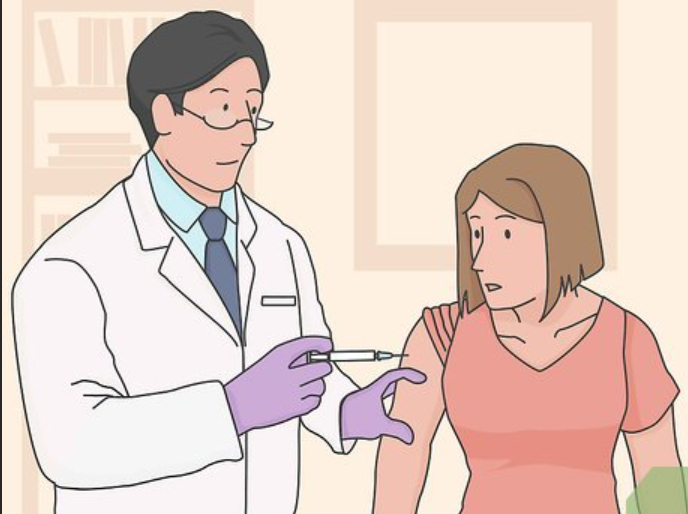 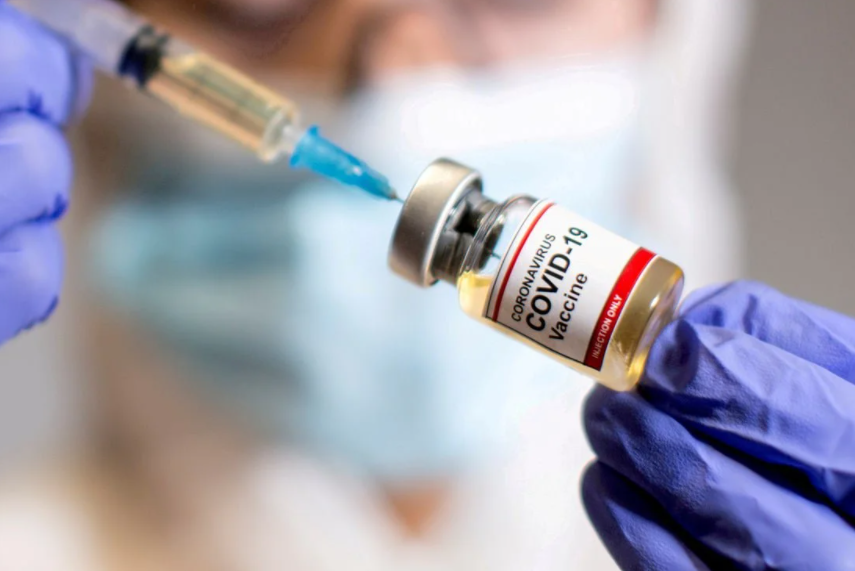 Thảo luận và trả lời câu hỏi
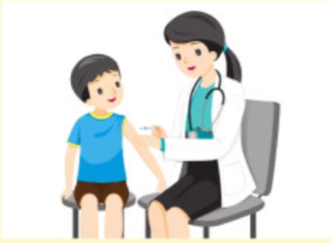 Em có biết mình đã được tiêm vắc-xin 
phòng bệnh gì và tiêm khi nào không?
3. kháng sinh chống lại vi khuẩn
Kháng sinh được chiết xuất từ các vi khuẩn, nấm có khả năng tiêu diệt, kìm hãm sự phát triển của vi khuẩn gây bệnh ở người và sinh vật. 
Thuốc kháng sinh có thể gây nên bệnh viêm họng, tiêu chảy, nhiễm trùng da,..
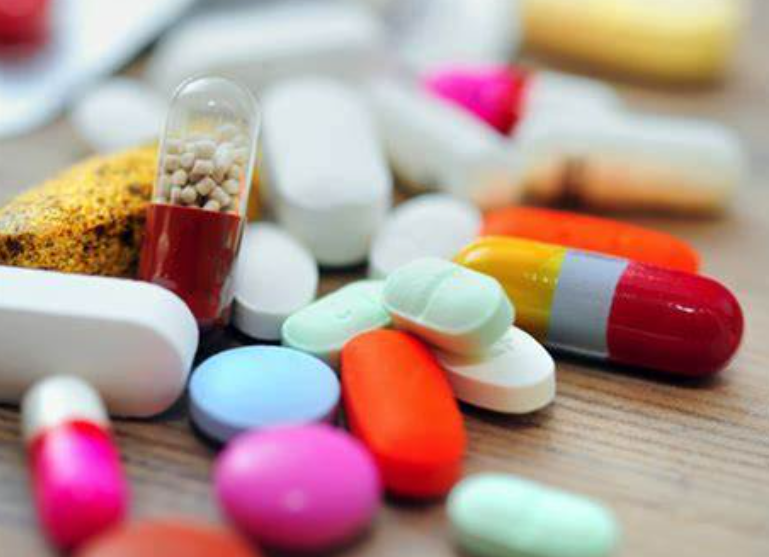 Thảo luận và trả lời câu hỏi
Khi sử dụng thuốc kháng sinh để điều trị các bệnh người, chúng ta cần lưu ý điều gì?
Sử dụng thuốc theo chỉ định của bác sĩ
Bổ sung lợi khuẩn
Uống thuốc kháng sinh sau bữa ăn
Uống nhiều nước
Nếu bị các rối loạn tiêu hóa phải dừng thuốc
Luyện tập mở rộng
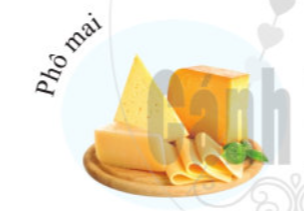 Có bạn nói rằng: “Vi khuẩn chỉ có hại mà không có ích lợi gì cho con người”. Em có đồng ý với quan điểm của bạn không? Tại sao?
Quan điểm này chưa chính xác. 
Bên cạnh bệnh do vi khuẩn gây nên, vi khuẩn được dùng để chế biến các thực phẩm lên men, giúp con người tiêu hóa thức ăn, làm phân bón,….
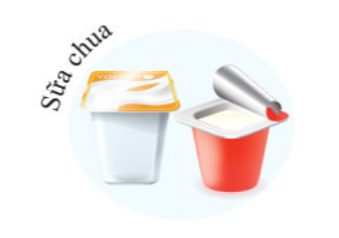 Hoàn thiện bảng một số biểu hiện của bệnh do virus
 gây nên ở người, động vật
Hướng dẫn về nhà
Trả lời các câu hỏi trong Sách bài tập
Đọc trước Bài 17 – Đa dạng nguyên sinh vật
CẢM ƠN CÁC EM 
ĐÃ LẮNG NGHE BÀI GIẢNG!